Real-Time Operating Systems
Real-Time Kernels
Theoretical Foundations of RTOS
Intertask Communication & Synchronization
Memory Management
Case Study
CMPE-443 Real-Time Systems Design
1
Real-Time Kernels
A process is an abstraction of a running program and is the logical unit of work scheduled by OS
Threads are light-weighted processes sharing resources of the parent process
RTOS task management functions: scheduling, dispatching, intercommunication and synchronization
CMPE-443 Real-Time Systems Design
2
Real-Time Kernels
The kernel of the OS is the smallest portion that provides for task management functions
A scheduler determines which task will run next
A dispatcher provides a necessary bookkeeping to start the next task
Intertask communication and synchronization assures that the tasks cooperate
CMPE-443 Real-Time Systems Design
3
Real-Time Kernels
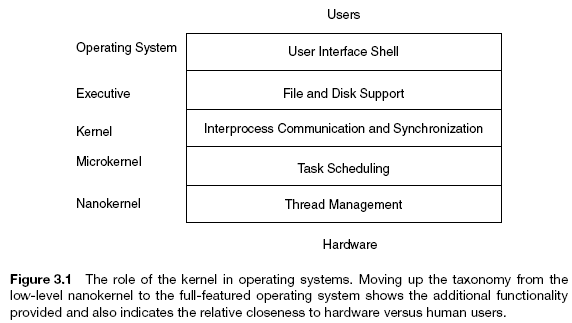 CMPE-443 Real-Time Systems Design
4
Pseudo-kernels
Polled Loop
For(;;){/*do forever*/
 if (packet_here){/*check flag*/
  process_data();/*process data*/  packet_here=0;/*reset flag*/
 }
}
Synchronized polled loop
For(;;){/*loop forever*/  
 if (flag){  pause(20); /* wait 20 ms to avoid switch-bounce*/      
  process_event(); flag=0;
 }
}
CMPE-443 Real-Time Systems Design
5
Cyclic Executives
For(;;){/* do forever in round-robin fashion*/
 Process1();
 Process2();
 ..
 ProcessN();
}
Different rates example:
For(;;){/* do forever in round-robin fashion*/
 Process1();
 Process2();
 Process3();/*process 3 executes 50% of the time*/
 Process3();
}
CMPE-443 Real-Time Systems Design
6
State-Driven Code
It uses if-then, case statements or finite state automata to break up processing of functions into code segments
For(;;){/*dining philosophers*/
 switch (state)
  case Think: pause(random()); state=Wait; break;
  case Wait: if (forks_available()) state=Eat;
  case Eat: pause(random()); return_forks(); state=Think;
 }
}
Return forks
Eat
Think
Take forks
Take forks
Wait forks
Wait
CMPE-443 Real-Time Systems Design
7
Coroutines
Void process_i(){//code of the i-th process
 switch (state_i){// it is a state variable of the i-th process
 case 1: phase1_i(); break;
 case 2: phase2_i(); break;
 ..
 case N: phase_i();break;
 }
}
Dispatcher(){
For(;;){ /*do forever*/
 process_1();
 ..
 process_M();
}
1
2
N
Dispatcher
CMPE-443 Real-Time Systems Design
8
Interrupt-Driven Systems
Interrupt Service Routine (ISR) takes action in response to the interrupt
Reentrant code can be used by multiple processes. Reentrant ISR can serve multiple interrupts. Access to critical resources in mutually exclusive mode is obtained by disabling interrupts
On context switching save/restore:
General registers
PC, PSW
Coprocessor registers
Memory page register
Images of memory-mapped I/O locations
The stack model is used mostly in embedded systems
CMPE-443 Real-Time Systems Design
9
Pseudocode for Interrupt Driven System
Main(){//initialize system, load interrupt handlers
 init();
 while(TRUE);// infinite loop
}
Intr_handler_i(){// i-th interrupt handler 
 save_context();// save registers to the stack
 task_i(); // launch i-th task
 restore_context();// restore context from the stack
}
Work with a stack:
Push x: SP-=2; *SP=x; 
Pop x: x=*SP; SP+=2;
CMPE-443 Real-Time Systems Design
10
Preemptive Priority System
A higher-priority task is said to preempt a lower-priority task if it interrupts the lower-priority task
The priorities assigned to each interrupt are based on the urgency of the task associated with the interrupt
Prioritized interrupts can be either priority or dynamic priority 
Low-priority tasks can face starvation due to a lack of resources occupied by high-priority tasks
In rate-monotonic systems higher priority have tasks with higher frequency (rate)
Hybrid systems
Foreground-background systems (FBS)– polling loop is used for some job (background task – self-testing, watchdog timers, etc)
Foreground tasks run in round-robin, preemptive priority or hybrid mode 
FBS can be extended to a full-featured real-time OS
CMPE-443 Real-Time Systems Design
11
The Task Control Model of Real-Time Operating System
Each task is associated with a structure called Task Control Block (TCB). TCB keeps process’ context: PSW, PC, registers, id, status, etc
TCBs may be stored as a linked list
A task typically can be in one of the four following states:
1) Executing; 2) Ready; 3) Suspended (blocked); 4) Dormant (sleeping)
Ready
Dormant
Executing
Suspended
RTOS maintains a list of the ready tasks’ TCBs and another list for the suspended tasks
When a resource becomes available to a suspended task, it is activated
CMPE-443 Real-Time Systems Design
12
Process Scheduling
Pre-run time and run-time scheduling. The aim is to meet time restrictions
Each task is characterized typically by the following temporal parameters:
Precedence constraints; 2) Release or Arrival time       of j-th instance of task i; 3) Phase          ; 4) Response time; 5) Absolute deadline 
6) Relative deadline 
7) Laxity type – notion of urgency or leeway in a task’s execution
8) Period 
9) Execution time
Assume for simplicity: all tasks are periodic and independent, relative deadline is a period/frame, tasks are preemptible, preemption time is neglected
CMPE-443 Real-Time Systems Design
13
Round-Robin Scheduling
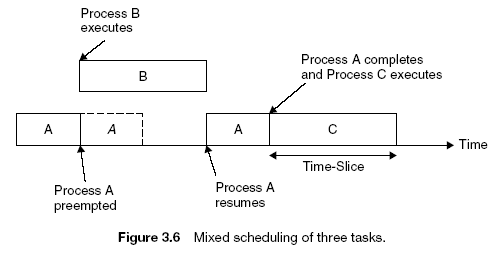 CMPE-443 Real-Time Systems Design
14
Cyclic Executives
Scheduling decisions are made periodically, rather than at arbitrary times
Time intervals during scheduling decision points are referred to as frames or minor cycles, and every frame has a length, f, called the frame size
The major cycle is the minimum time required to execute tasks allocated to the processor, ensuring that the deadlines and periods of all processes are met
The major cycle or the hyperperiod is equal to the least common multiple (lcm) of the periods, that is, lcm(p1,..,pn) 
Scheduling decisions are made at the beginning of every frame. The phase of each task is a non-negative integer multiple of the frame size.
Frames must be long enough to accommodate each task:
CMPE-443 Real-Time Systems Design
15
Cyclic Executives
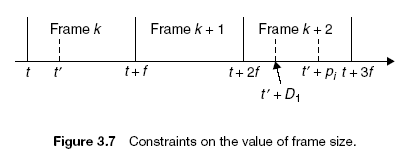 Hyperperiod should be a multiple of the frame size:
To ensure that every task completes by its deadline, frames must be small so that between the release time and deadline of every task, there is at least one frame.
Quantifier of existence!!  Logical OR
CMPE-443 Real-Time Systems Design
16
Cyclic Executives
The following relation is derived for a worst-case scenario, which occurs when the period of a process starts just after the beginning of a frame, and, consequently, the process cannot be released until the next frame:
CMPE-443 Real-Time Systems Design
17
Cyclic Executives
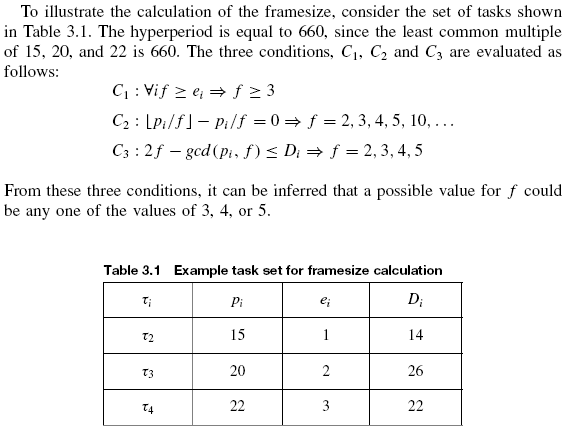 CMPE-443 Real-Time Systems Design
18
Hyperperiod 15=1*3*5; 20=1*2*2*5; 22=1*2*11; h=3*5*2*2*11=15*4*11=60*11=660=lcm(15,20,22)
F=2 For all; quantifier of generality; AND
Gcd(15,2)=1; 2=1*2; 2*2-1=3<=14; yes
2*2-gcd(20,2)=4-2=2<=26;yes
 2*2-gcd(22,2)=4-2=2<=22;yes
F=3
2*3-gcd(15,3)=6-3=3<=14; yes
2*3-gcd(20,3)=6-1=5<=26;yes
 2*3-gcd(22,3)=6-1=5<=22;yes
F=4
2*4-gcd(15,4)=8-1=7<=14; yes
2*4-gcd(20,4)=8-4=4<=26;yes
 2*4-gcd(22,4)=8-2=6<=22;yes
F=10
2*10-gcd(15,10)=20-5=15<=14; no
2*10-gcd(20,10)=20-10=10<=26;yes
 2*10-gcd(22,10)=20-2=18<=22;yes
CMPE-443 Real-Time Systems Design
19
Cyclic Executives
For example, for tasks T1(4,1), T2(5,1.8), T3(20,1), T4(20,2), hyper-period is 20 (without and with frames – f=2)
CMPE-443 Real-Time Systems Design
20
Fixed Priority Scheduling – Rate-Monotonic Approach
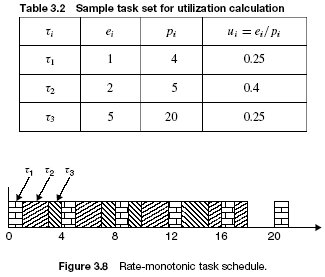 CMPE-443 Real-Time Systems Design
21
Rate-Monotonic Scheduling
Theorem (RMA Bound). Any set of n periodic tasks is RM schedulable if the processor utilization
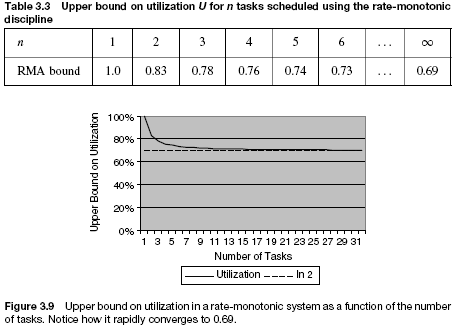 CMPE-443 Real-Time Systems Design
22
Dynamic-Priority Scheduling – Earliest-Deadline-First Approach
Theorem (EDF Bound). A set of n periodic tasks, each of whose relative deadline equals its period, can be feasibly scheduled by EDF if and only if
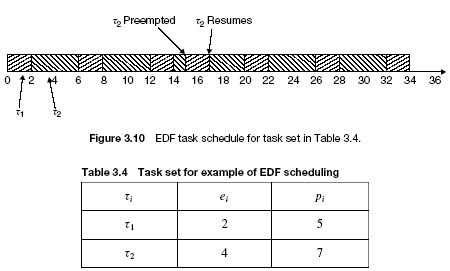 CMPE-443 Real-Time Systems Design
23
Intertask Communication and Synchronization
Buffering data
Double-buffering
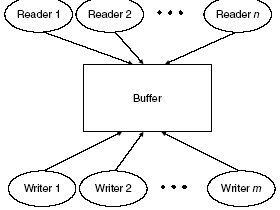 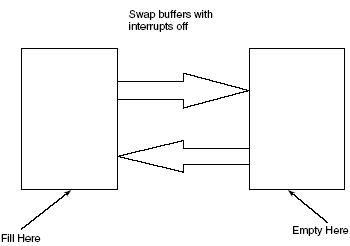 CMPE-443 Real-Time Systems Design
24
Intertask Communication and Synchronization
Ring Buffers
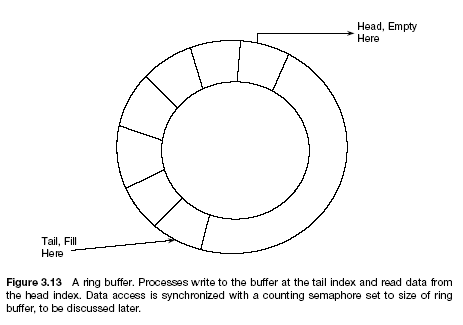 CMPE-443 Real-Time Systems Design
25
Intertask Communication and Synchronization
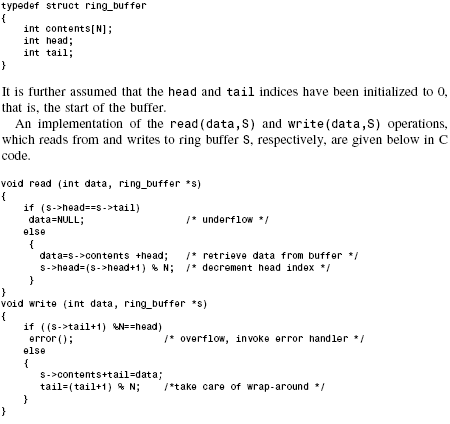 CMPE-443 Real-Time Systems Design
26
Intertask Communication and Synchronization
Mailbox: void pend (int data, s);	void post (int data, s);
Access to mailbox is mutually exclusive; tasks wait access granting
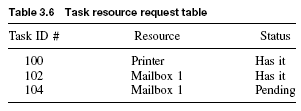 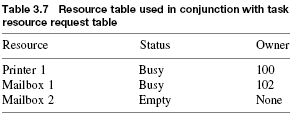 CMPE-443 Real-Time Systems Design
27
Intertask Communication and Synchronization
Queues – can be implemented with ring buffers
Critical regions – sections of code to be used in the mutually exclusive mode
Semaphores – can be used to provide critical regions
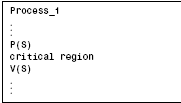 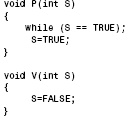 CMPE-443 Real-Time Systems Design
28
Intertask Communication and Synchronization
Mailboxes and Semaphores
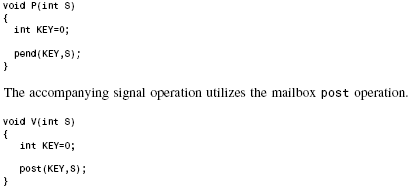 CMPE-443 Real-Time Systems Design
29
Intertask Communication and Synchronization
Semaphores and mailboxes
Sema mutex=0/*open*/, proc_sem=1;/*closed*/
Bool full_slots=0, empty_slots=1;
Void post( int mailbox, int message){
  while (1){ wait(mutex); 
                  if (empty_slots){
                        insert(mailbox, message); update(); signal(mutex);
	         signal(proc_sem); break;
                  }
                  else{ signal(mutex); wait(proc_sem);
                  }
   }            
}
CMPE-443 Real-Time Systems Design
30
Intertask Communication and Synchronization
Semaphores and mailboxes
Void pend( int mailbox, int *message){
  while (1){ wait(mutex); 
                  if (full_slots){
                        extract(mailbox, message); update(); signal(mutex);
	         signal(proc_sem); break;
                  }
                  else{ signal(mutex); wait(proc_sem);
                  }
   }            
}
CMPE-443 Real-Time Systems Design
31
Intertask Communication and Synchronization
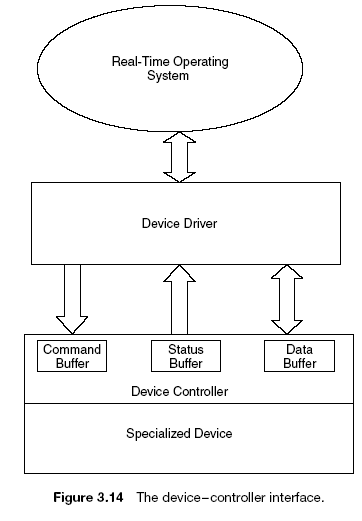 Driver{ while(1){
              if(data_for_I/O){
               prepare(command);   
               V(busy); P(done);}
 }}
Controller{while(1){
  P(busy); exec(command);
  V(done);
}}
CMPE-443 Real-Time Systems Design
32
Intertask Communication and Synchronization
Counting Semaphores:
Wait: void MP(int &S){
             S=S-1; while(S<0);
}
Signal: void MV(int &S){
               S=S+1
}
CMPE-443 Real-Time Systems Design
33
Intertask Communication and Synchronization
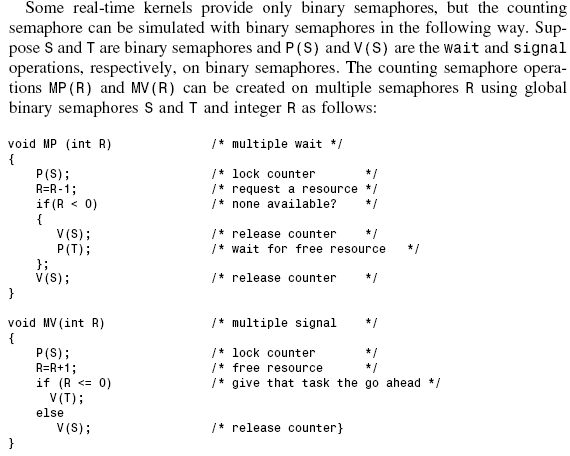 CMPE-443 Real-Time Systems Design
34
Intertask Communication and Synchronization
Problems with semaphores:
Wait: void P(int &S){
            while(S==TRUE);
            S=TRUE;
}
	LOAD	R1,S	; address of S in R1
	LOAD 	R2,1	; 1 in R2
@1 	TEST	R1,I,R2	; compare (R1)=*S with R2=1
	JEQ	@1	; repeat if *S=1
	STORE	R2,S,I	; store 1 in *S
Interruption between JEQ and STORE, passing control to a next process, can cause that several processes will see *S=FALSE
CMPE-443 Real-Time Systems Design
35
Intertask Communication and Synchronization
The Test-and-Set Instruction
Void P(int &S){
  while(test_and_set(S)==TRUE);//wait
}
Void V(int &S){
 S=FALSE;
}
The instruction fetches a word from memory and tests the high-order (or other) bit . If the bit is 0, it is set to 1 and stored  again, and a condition code of 0 is returned. If the bit is 1, a condition code of 1 is returned and no store is performed. The fetch, test and store are indivisible.
CMPE-443 Real-Time Systems Design
36
Intertask Communication and Synchronization
Dijkstra’s implementation of semaphore operation (if test-and-set instruction is not available):
Void P(int &S){
  int temp=TRUE;
  while(temp){
    disable();	//disable interrupts
    temp=S;
    S=TRUE;
    enable();	//enable interrupts
 }
}
CMPE-443 Real-Time Systems Design
37
Intertask Communication and Synchronization
Other Synchronization Mechanisms:
Monitors (generalize critical sections – only one process can execute monitor at a time. Provide public interface for serial use of resources
Events – similar to semaphores, but usually all waiting processes are released when the event is signaled. Tasks waiting for event are called blocked
Deadlocks
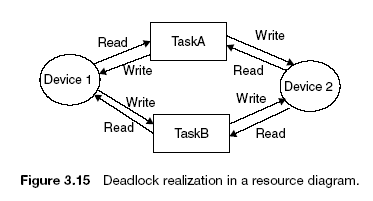 CMPE-443 Real-Time Systems Design
38
Intertask Communication and Synchronization
Deadllocks:
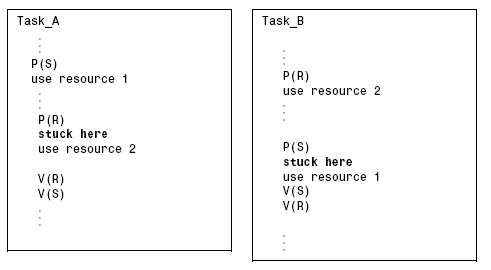 CMPE-443 Real-Time Systems Design
39
Deadlocks
Four conditions are necessary for deadlock:
Mutual exclusion
Circular wait
Hold and wait
No preemption
Eliminating any one of the four necessary conditions will prevent deadlock from occurring 
One way to eliminate circular wait is to number resources and give all the resources with the numbers greater or equal than minimal required to processes. For example: Disk – 1, Printer – 2, Motor control – 3, Monitor – 4. If a process wishes to use printer, it will be assigned printer, motor control and monitor. If another process requires monitor, it will have wait until the monitor will be released. This may lead to starvation.
CMPE-443 Real-Time Systems Design
40
Deadlock avoidance
To avoid deadlocks, it is recommended :
Minimize the number of critical regions as well as minimizing their size
All processes must release any lock before returning to the calling function
Do not suspend any task while it controls a critical region
All critical regions must be error-free
Do not lock devices in interrupt handlers
Always perform validity checks on pointers used within critical regions. 
It is difficult to follow these recommendations
CMPE-443 Real-Time Systems Design
41
The Banker’s Algorithm
Suggested by Dijkstra in 1968 for a single resource, but then was extended to multiple resource types by Habermann in 1969.
Consider a system with three processes:
CMPE-443 Real-Time Systems Design
42
The Banker’s Algorithm
When resources are requested, the operating system updates the table, ensuring that a possible deadlock state is not reached. An example of a “safe state” is
CMPE-443 Real-Time Systems Design
43
The Banker’s Algorithm
An example of an “unsafe state” is:
CMPE-443 Real-Time Systems Design
44
The Banker’s Algorithm
The case of multiple resources. Initial resource state:
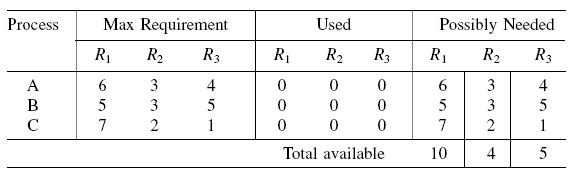 Safe state:
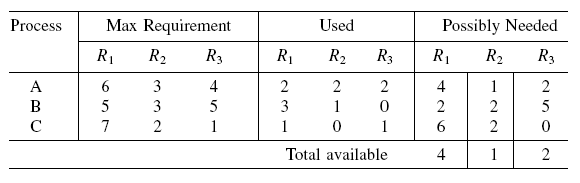 CMPE-443 Real-Time Systems Design
45
The Banker’s Algorithm
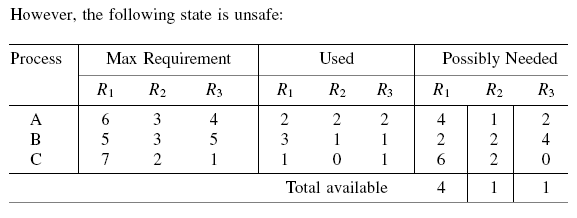 CMPE-443 Real-Time Systems Design
46